U.S. General Services Administration
Session 7: How to Get on the GSA Schedule for Professional Services
August 3, 2023
Bounce Quarry GSA/FAS
1
Agenda
Introduction 
Multiple Award Schedule Program
Category Management 
Professional Services
MAS Program Benefits
Is MAS a Good Opportunity for my Firm
SAM
Offer Submission
Additional Resources
2
Multiple Award Schedule (MAS)
The MAS program, commonly referred to as GSA’s Schedule program, is the premier commercial acquisition program within the federal government. 

GSA’s Multiple Award Schedule (MAS) is an indefinite-delivery, indefinite-quantity (IDIQ) contract for commercial products and services
 
Under the MAS Program, GSA enters into contracts with commercial firms to provide commercial products and services to federal agencies and other authorized users. 

Buying activities place orders directly with MAS contractors to acquire products and services to meet their procurement needs.
3
Category Management
The MAS program aligns closely with Category Management as a Tier 2 contract, Category Management allows the government to eliminate redundancies, increase efficiency, and deliver more value and savings from the government’s acquisition programs. 
Identifies core areas of spend 
Collectively develops heightened levels of expertise 
Leverages shared best practices 
Provides acquisition, supply, and demand management solutions
Eliminates contract redundancies
4
Professional Services
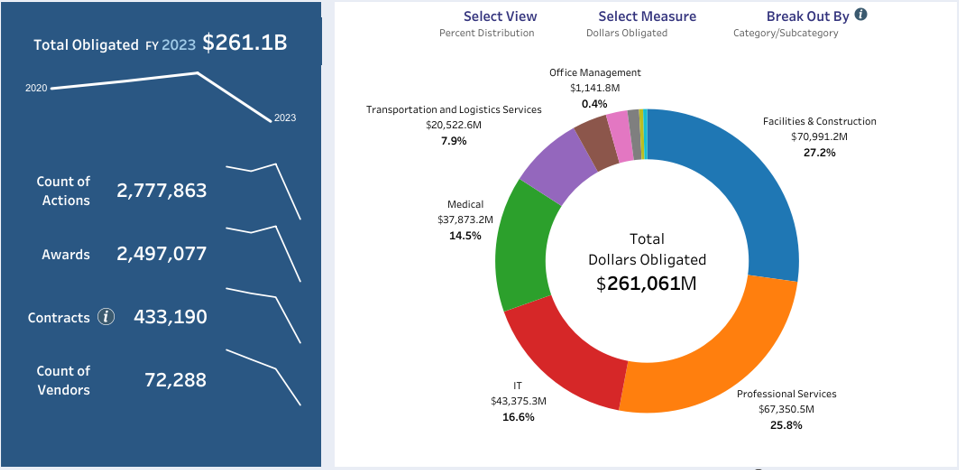 Total Obligated in 2023 $261.1B
5
Professional Services Sub Categories
Marketing and Public Relations 
Financial Services 
Legal Services 
Technical & Engineering Services (non-IT) 
Business Administrative Services 
Logistical Services 
Language Services 
Environmental Services 
Training 
Identity Protection Services
6
Benefits of the MAS Program
The MAS program is designed to mirror commercial buying practices in accordance with FAR Part 12 and helps to foster the government’s use of commercial practices and access to commercial markets. 
Streamlined Ordering process for federal buyers
Uses procedures that follow FAR 8.4. 
Reduction in costs in selling to the government
Opportunities across the government if you become a MAS contractor.
7
Is MAS a Good Opportunity for my Firm?
It is important to understand the scope, requirements, and commitment needed to become a GSA MAS contractor
Does market research show that federal, state, and local governments are buying the types of products and services that your company wants to offer? 
Have you been in business for at least two years and have two years of financial statements to support this? 
Do you have evidence of successful past performance? 
Do you have the resources to market your commercial products and services after the award of the contract? Companies who can answer “yes” to the above questions – and understand their commitments and obligations – enhance their chance at a successful outcome. The award of a GSA MAS contract does not guarantee future sales, and it is up to you to market your company.
8
Competing on the MAS Program
Take a look at your competitors
GSA eLibrary www.gsaelibrary.gsa.gov 
GSA Advantage!® www.gsaadvantage.gov
9
Is my Organization Positioned for MAS Contract Success?
Your firm must invest in education for your organization’s staff on how the program works and how to successfully manage your contract 
•    Prepare a MAS Contract Specific Business Plan 
•    Devote Resources 
•    Develop Expertise
10
System for Award Management (SAM)
This website is the single point of entry for all Government procurements that exceed $25,000.
Refer to the following government marketplace websites: 
Contracting Opportunities and Contract Data Reports: 		 https://sam.gov/
11
Getting Started
Take GSA MAS training courses and read all the available MAS program literature. 
Read, and understand the MAS solicitation 
GSA offers training resources through these sites: 
MAS Roadmap: gsa.gov/masroadmap  
Schedule Information: gsa.gov/schedule 
GSA Training Events: gsa.gov/events
12
Assemble Your Offer
GSA eOffer: Download Templates
Agent authorization letter 
Letter of supply (products only) 
Price proposal template You will also need to compile all the information below and submit it through the eOffer system. 
Financial statements 
Subcontracting plan (if you are not a small-business concern) 
Technical proposal 
Commercial Sales Practice-1 (CSP-1) 
Professional compensation plan 
Commercial price list 
Previous cancellation and rejection letters 
Price narrative with supporting documentation 
Successful past performance documentation
13
Evaluation Factors
After offers are received, each individual offer is evaluated on its own merit Offerors are provided opportunities to clarify deficiencies and are allowed to submit supplemental information Schedule contract evaluation factors include: 
Technical 
	○ Factor One – Corporate Experience 
	○ Factor Two – Past Performance 
	○ Factor Three – Quality Control 
	○ Factor Four – Relevant Project Experience (services contracts only) 
● Pricing
14
Additional Resources
Category Management dashboards 
Recorded Category Management dashboard presentation
BUY.GSA.GOV
GSA Interact
Forecast of Contracting Opportunities Tool
Procurement Technical Assistance Centers
SAM.GOV Data Bank
Schedule Sales Query  
Government Contracting Factsheets
GSA Small Business Support Contacts
Category Management Information 
GSA FEDSIM/Industry
15
Contact Information
Contact Information 
 	Bounce Quarry
	Supplier Relationship Management Specialist for the 	Professional Services Category
	bounce.quarry@gsa.gov
	(253) 229-0534
16
Questions?
17
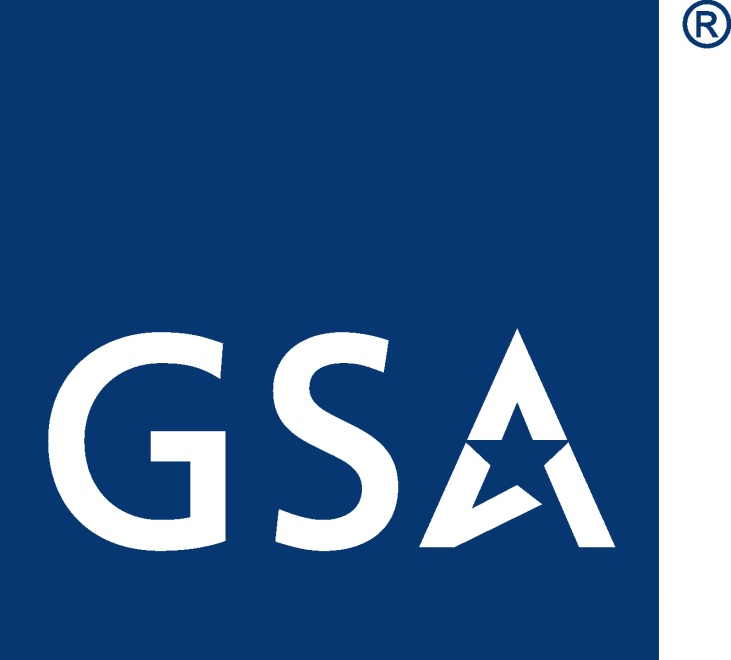 GSA
2